РАЗВИТИЕ ТВОРЧЕСКИХ СПОСОБНОСТЕЙ   ДОШКОЛЬНИКОВ, ЧЕРЕЗ КРУЖКОВУЮ РАБОТУ
 «УМЕЛЫЕ РУЧКИ»




Воспитатель: Заруцкая А.Т.
 2015г.
СП детский сад «Светлячок» ГБОУ СОШ№1 И.М. Кузнецова с. Большая Черниговка
“Истоки творческих способностей и дарования детей на кончиках их пальцев. От пальцев, образно говоря, идут тончайшие ручейки, которые питают источник творческой мысли. Другими словами: чем больше мастерства в детской руке, тем умнее ребенок”.
(В.А.Сухомлинский)
УСЛОВИЯ ВОЗНИКНОВЕНИЯ ОПЫТА
Опыт формировался на базе СП детский сад «Светлячок» ГБОУ  СОШ №1 И.М. Кузнецова с. Большая Черниговка
 Работа осуществлялась 2года в 
группе № 2,
 в рамках работы кружка «Умелые ручки»
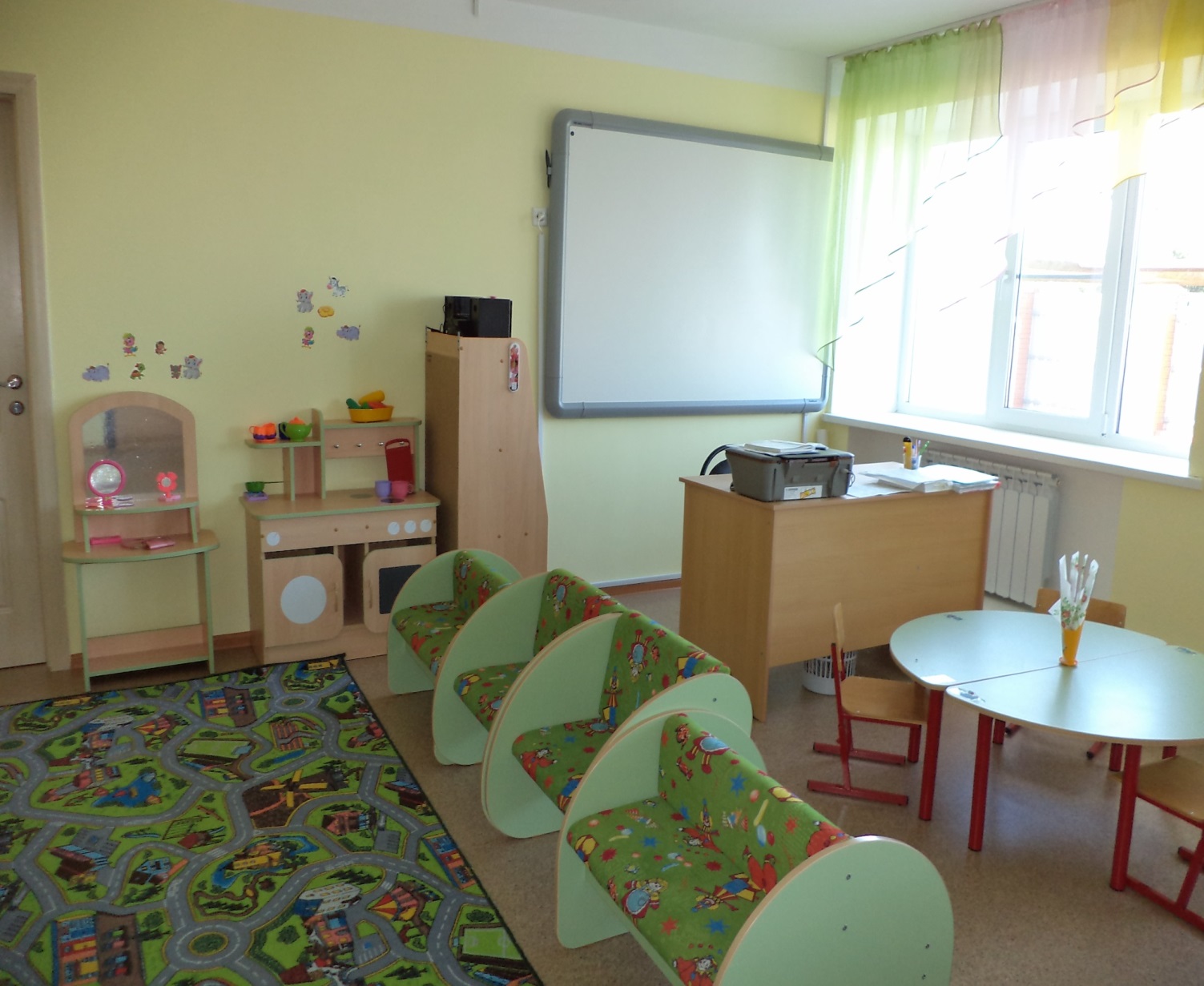 Реализация  задач по развитию фантазии, воображение и творческих способностей дошкольников находится в центре внимания реализации ФГОС в образовательной области художественно – эстетическое  развитие
У детей  во время занятий лепкой из пластилина и теста  формируются знания, умения и навыки :выделять, оформлять и  воплощать различные образы окружающего мира
Проблема                новизна
цель
Создание условий для  формирования и  развития творческих способностей дошкольников, через лепку из пластилина и теста
задачи
1.  Приобретать знания ,умения и навыки выполнения работы из пластилина;
2. Развивать мелкую моторику, координацию движения рук, глазомер;
3.  Развивать фантазию, воображение и творческое мышление;
4. Воспитывать желание участвовать в создании индивидуальных и коллективных работах;
5.   Воспитывать навыки аккуратной работы с пластилином и тестом.
Методы
1. Наглядный 
2.Словесный
3.Игровой
4. Практический
Участники кружковой работы
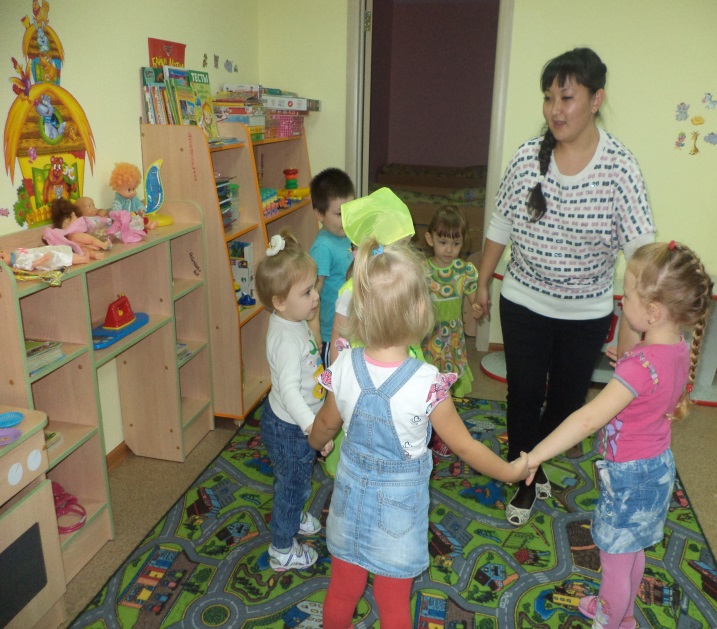 ВОСПИТАТЕЛЬ
РОДИТЕЛИ
ДЕТИ
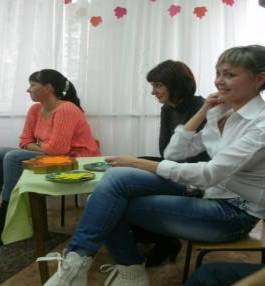 С чего начали и что добились
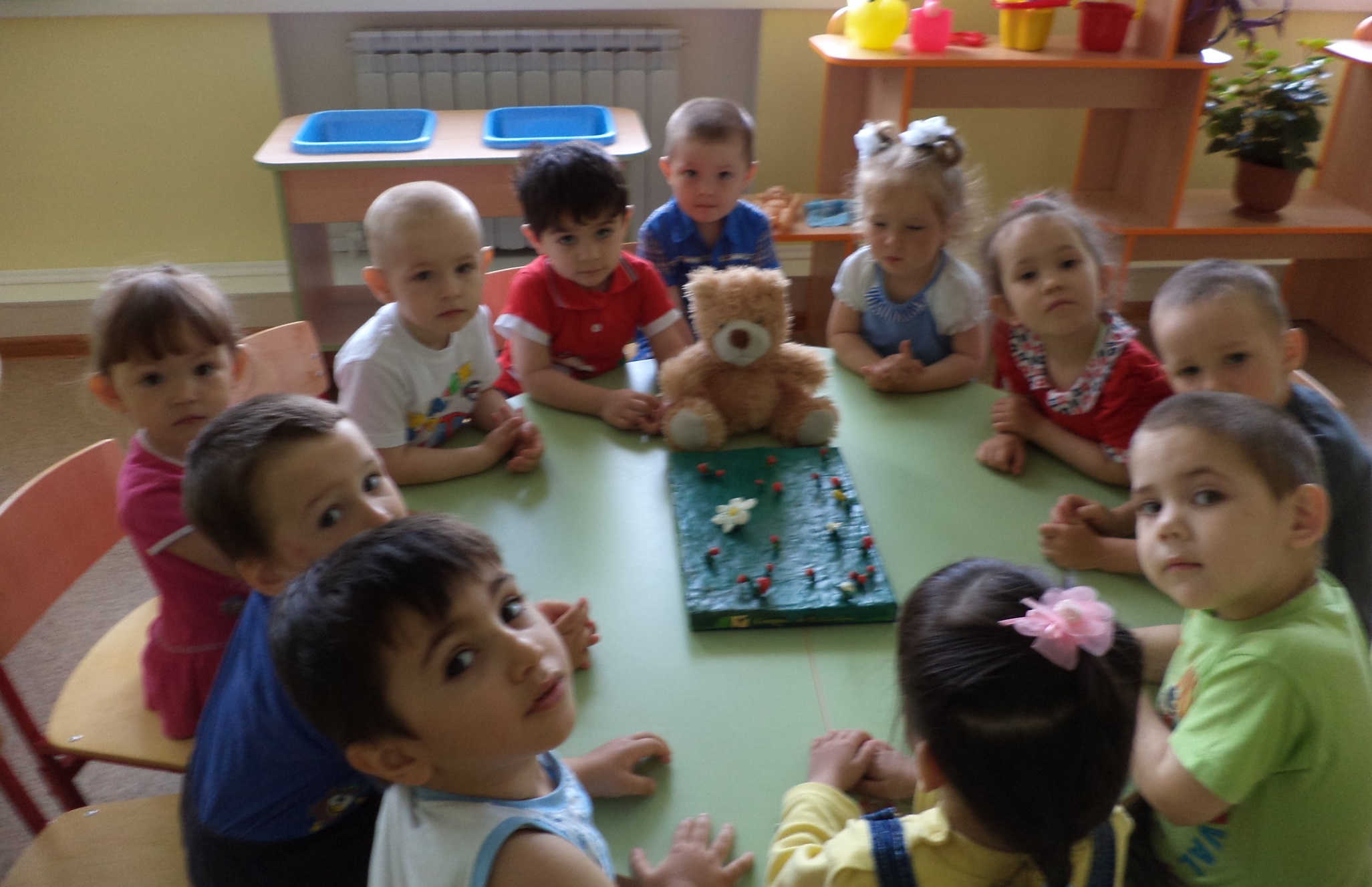 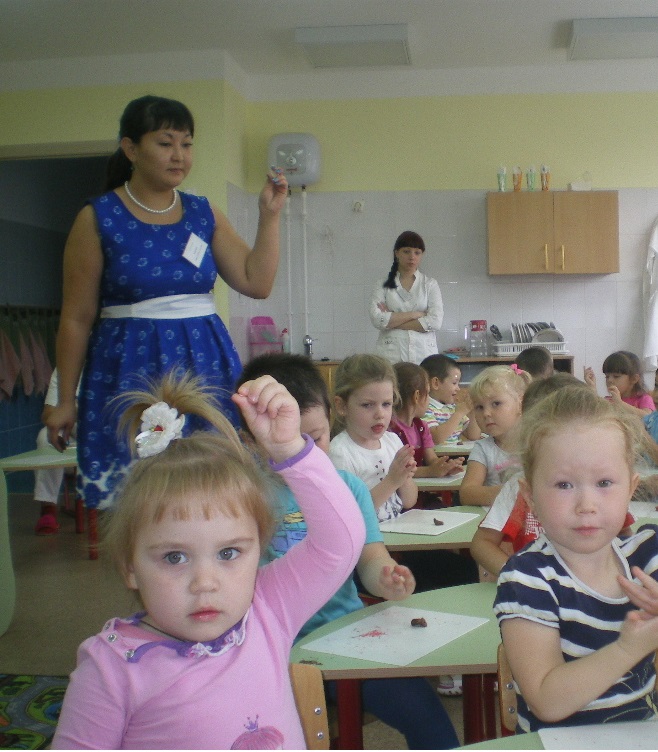 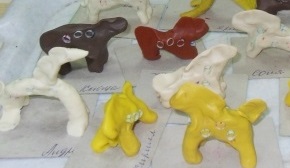 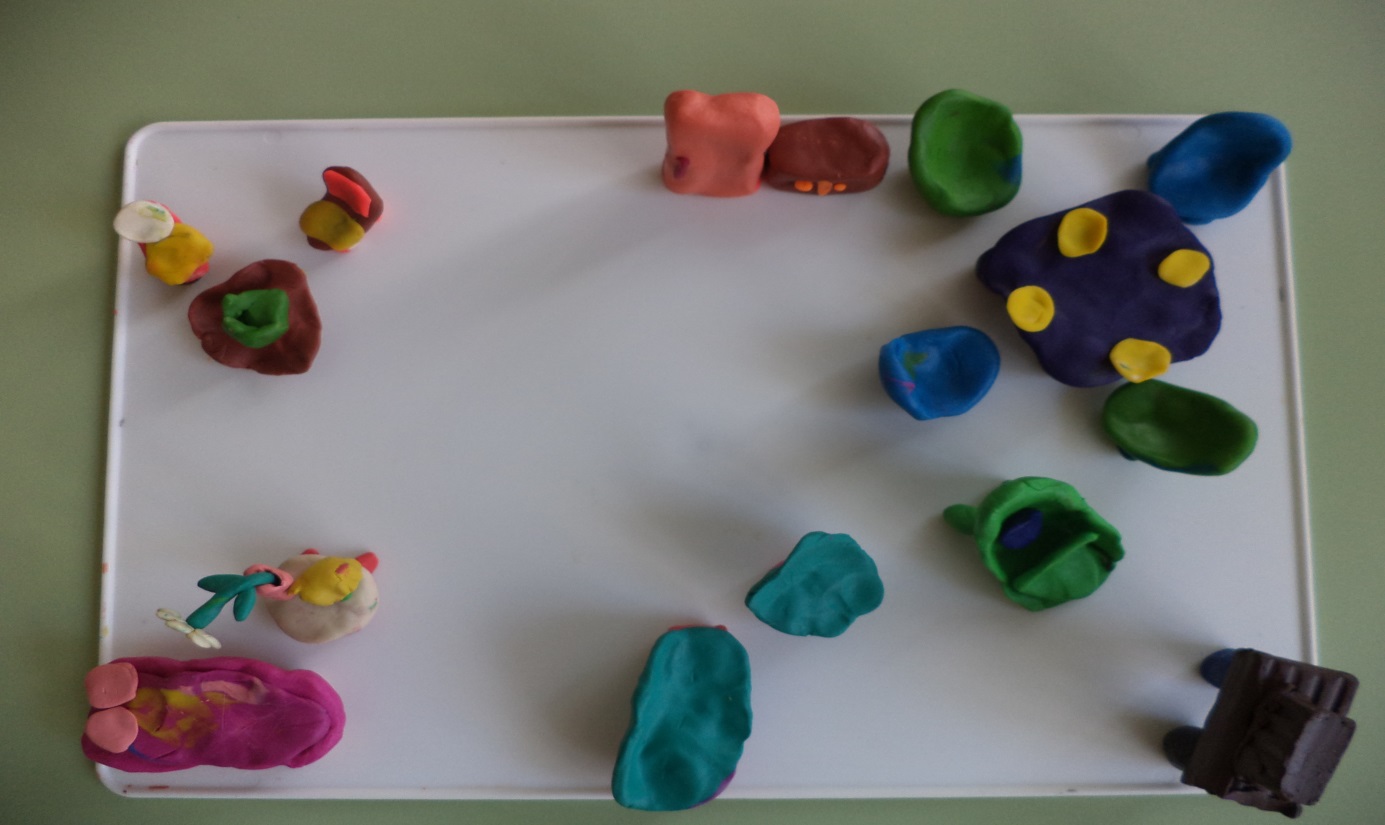 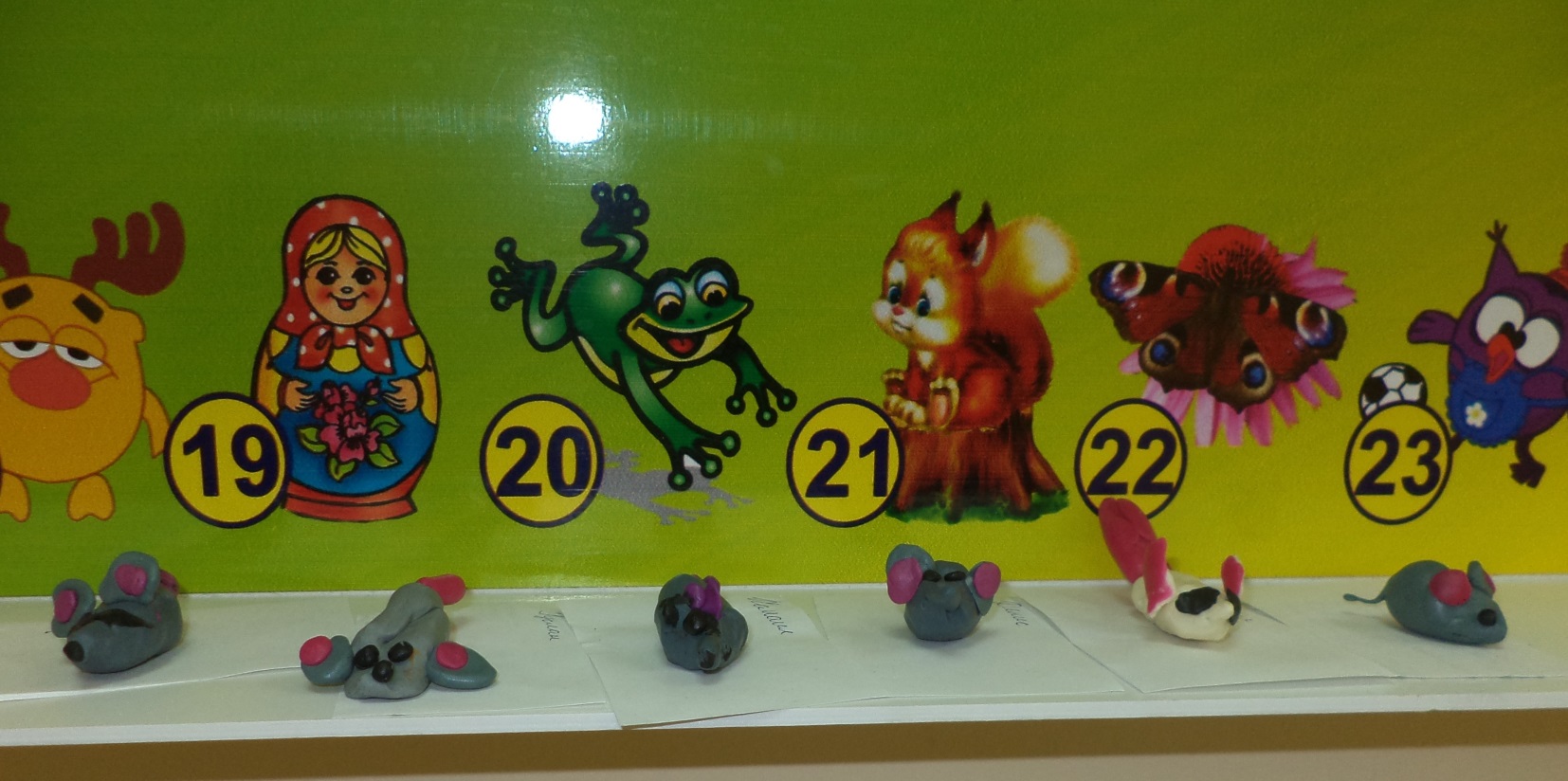 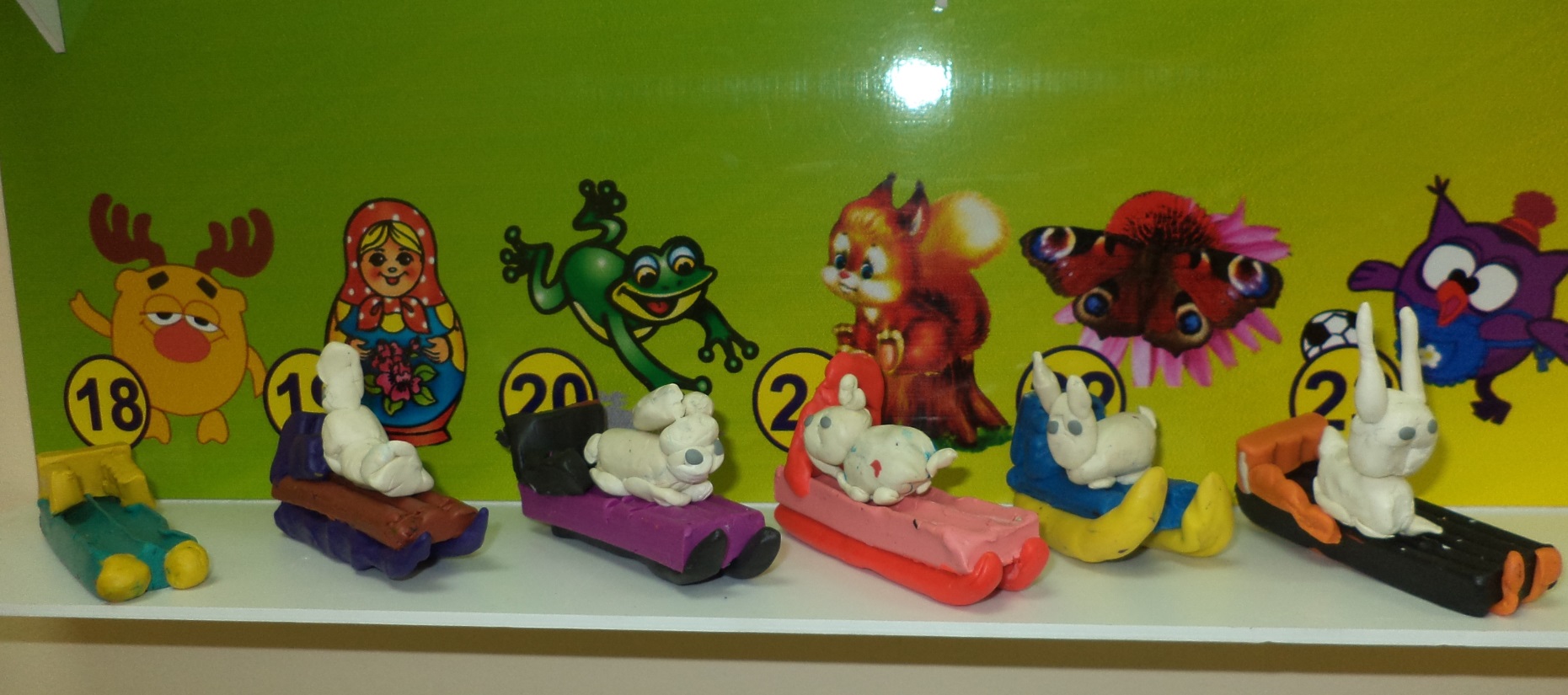 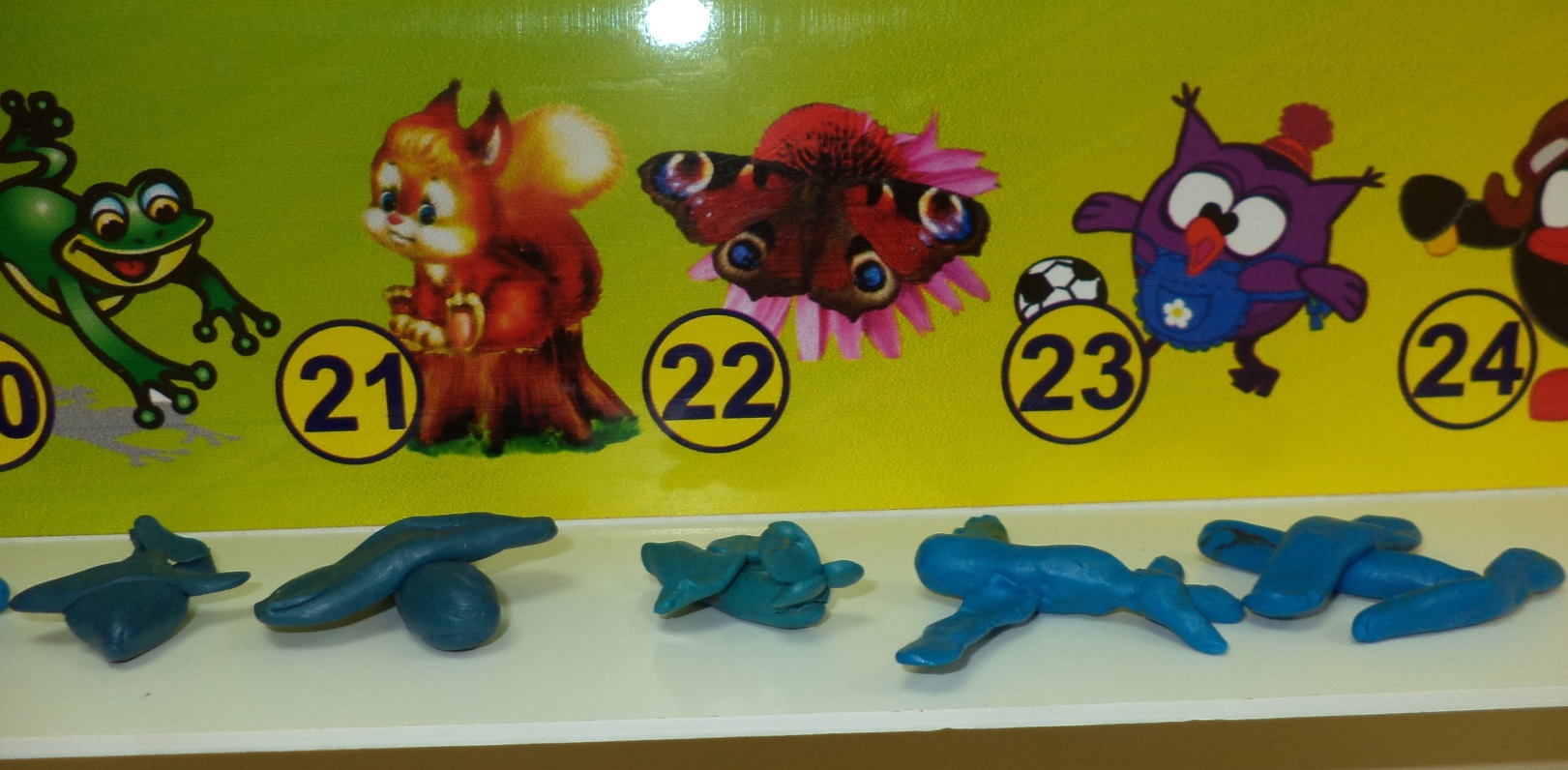 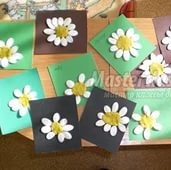 Спасибо за внимание!!!
Комарова Т.С. «Дети в мире творчества «-М  П росвещение ,  1995.г.
Выготский  Л.С «.Воображение и творчество  в детском возрасте»-М Просвещение 1995г.
Шумакова Н.Б. «Одарённый ребёнок, особенности обучения» -М  Просвещение 2006г.
Тюфанова И.В. «Мастерская юных художников» С.П.Б. «Детство- Пресс», 2002г.
Рейд  Б. «Обыкновенный  пластилин» - М  1998Гг.
Халезова Н.Б. «Декоративная лепка в детском саду» –М. Т.Ц- Сфера, 2010г.
 Давыдова Г.Н. «Детский дизайн»  -М 2006г.
Давыдова Г.Н. «Пластилинография» –М 2008г.
Давыдова Г.Н. «  Пластилинография . Аниматическая  живопись» – М  2007г.
Давыдова Г.Н.  «Пластилинография .Цветочные фантазии» -М 2008г.
ЛИТЕРАТУРА